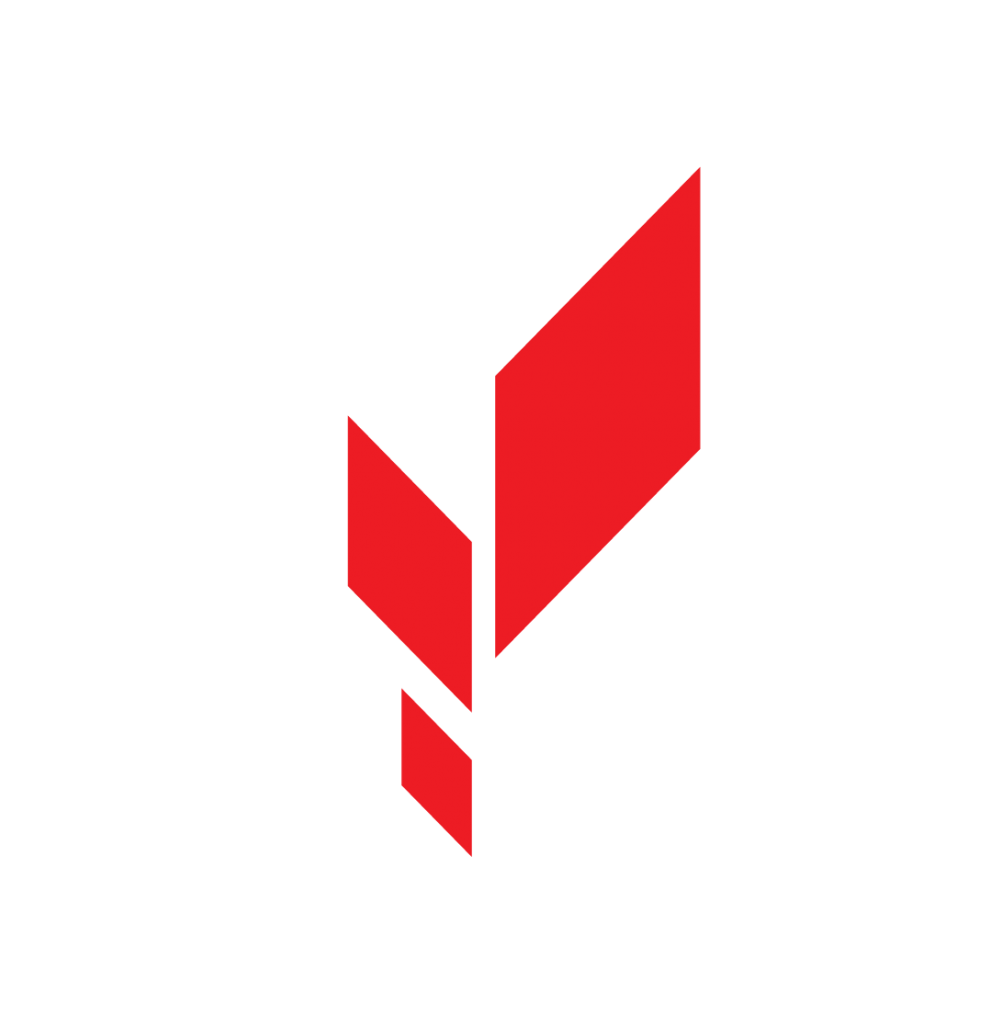 Применение 3D-принтера на занятиях 
по моделированию и прототипированию
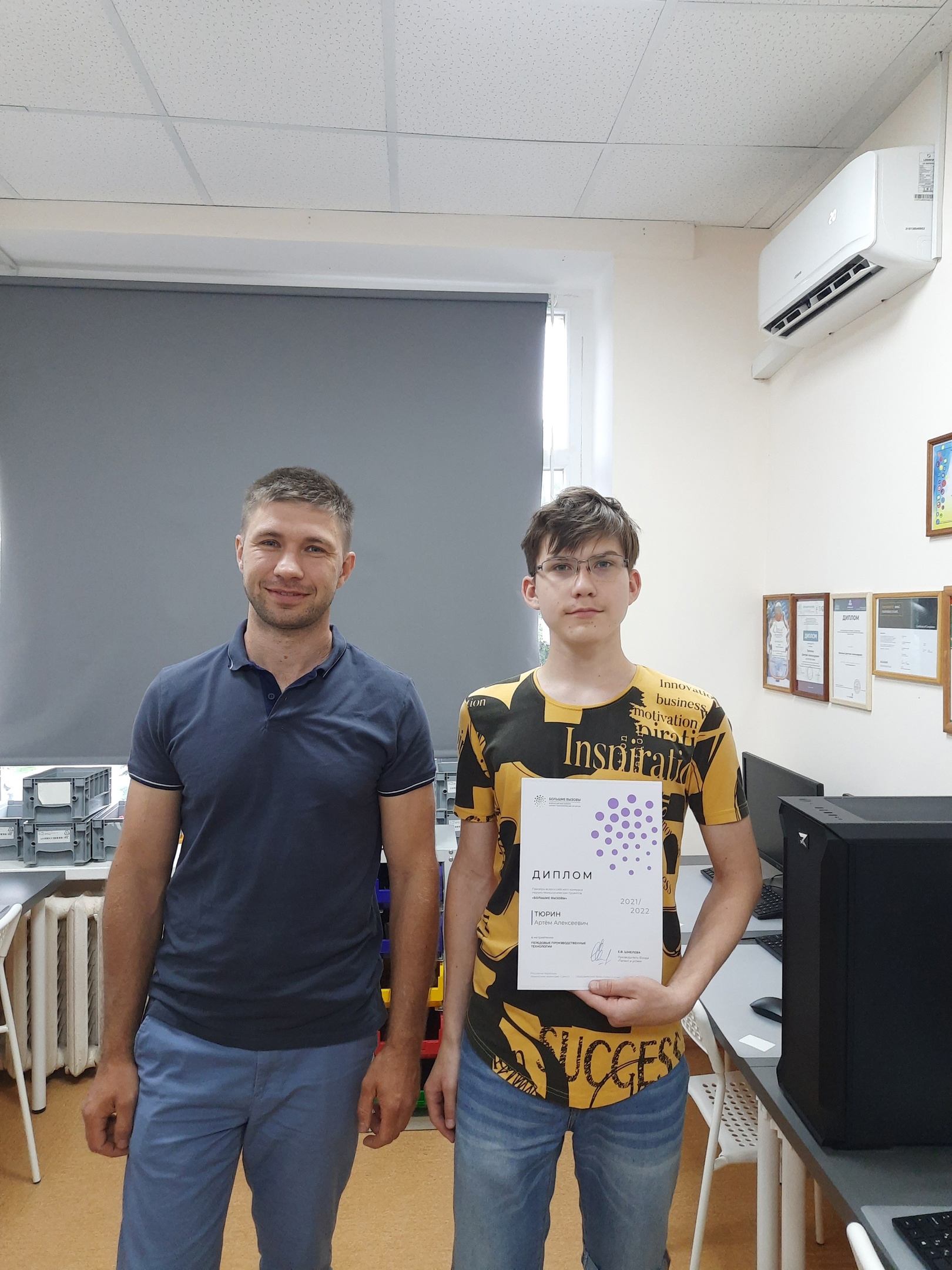 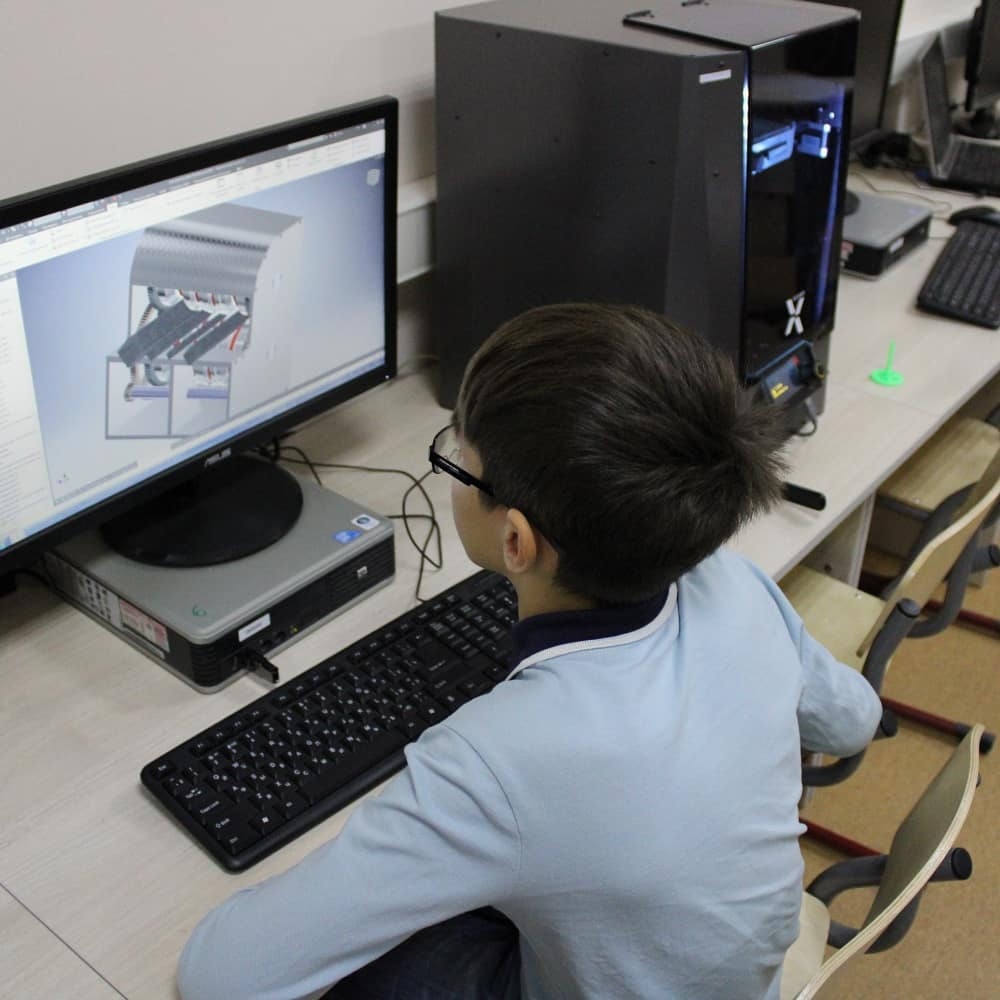 Из опыта работы 
Ерёменко Дмитрия Александровича
педагога дополнительного образования
МБОУ СОШ № 13
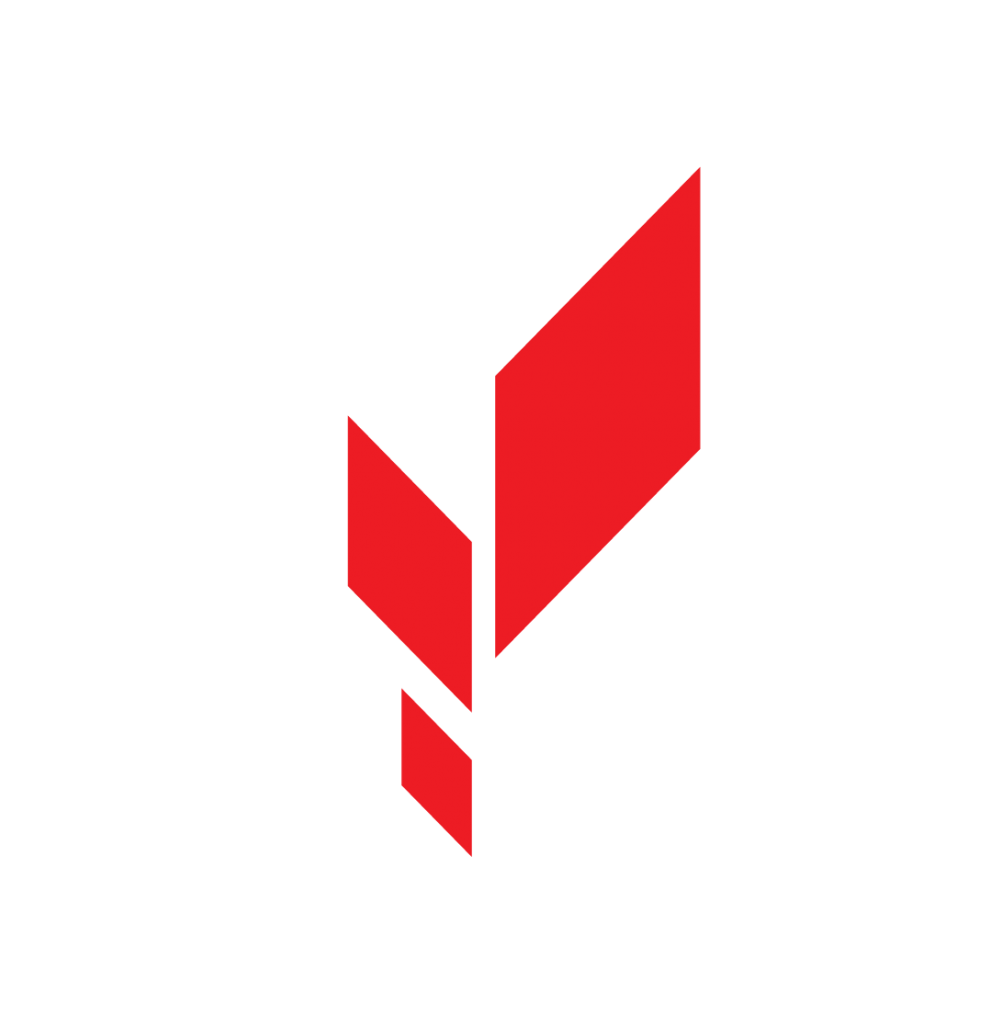 Как организовать работу с группой имея один принтер?
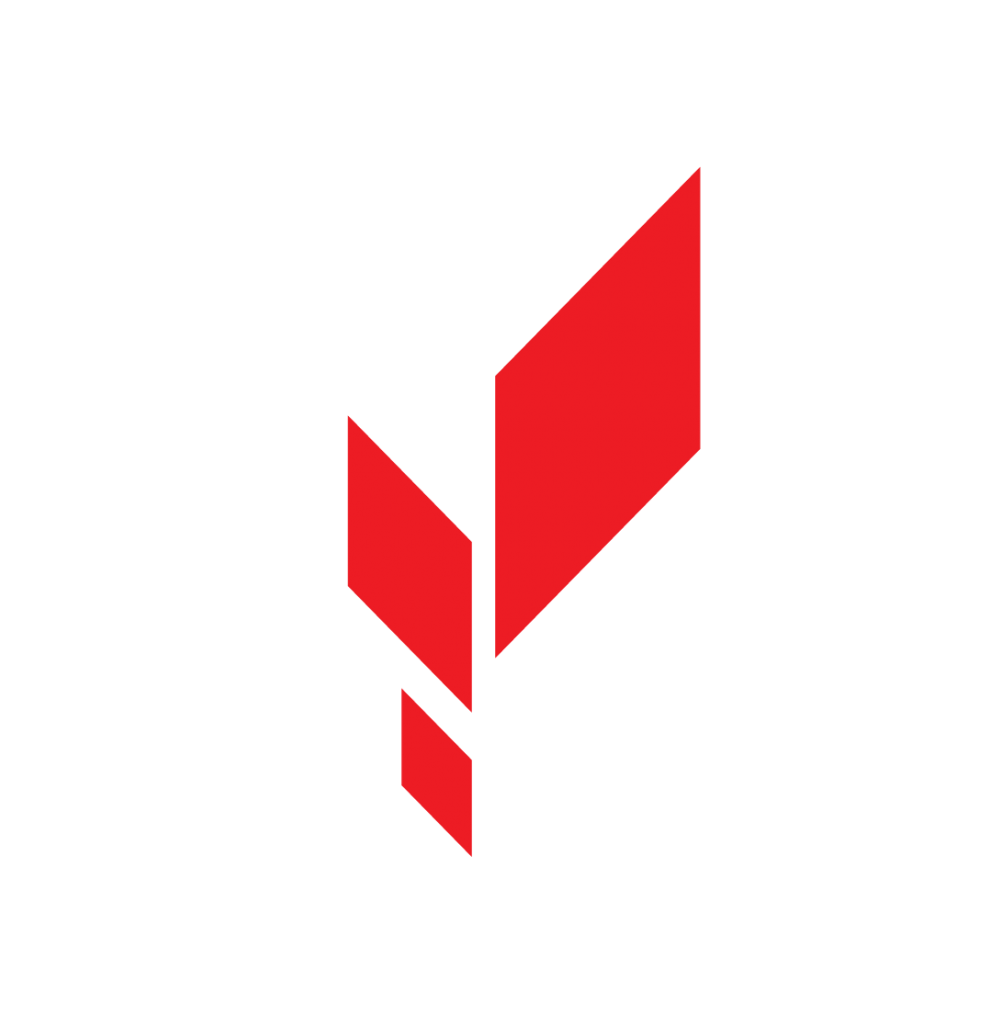 КОМПАС-3D
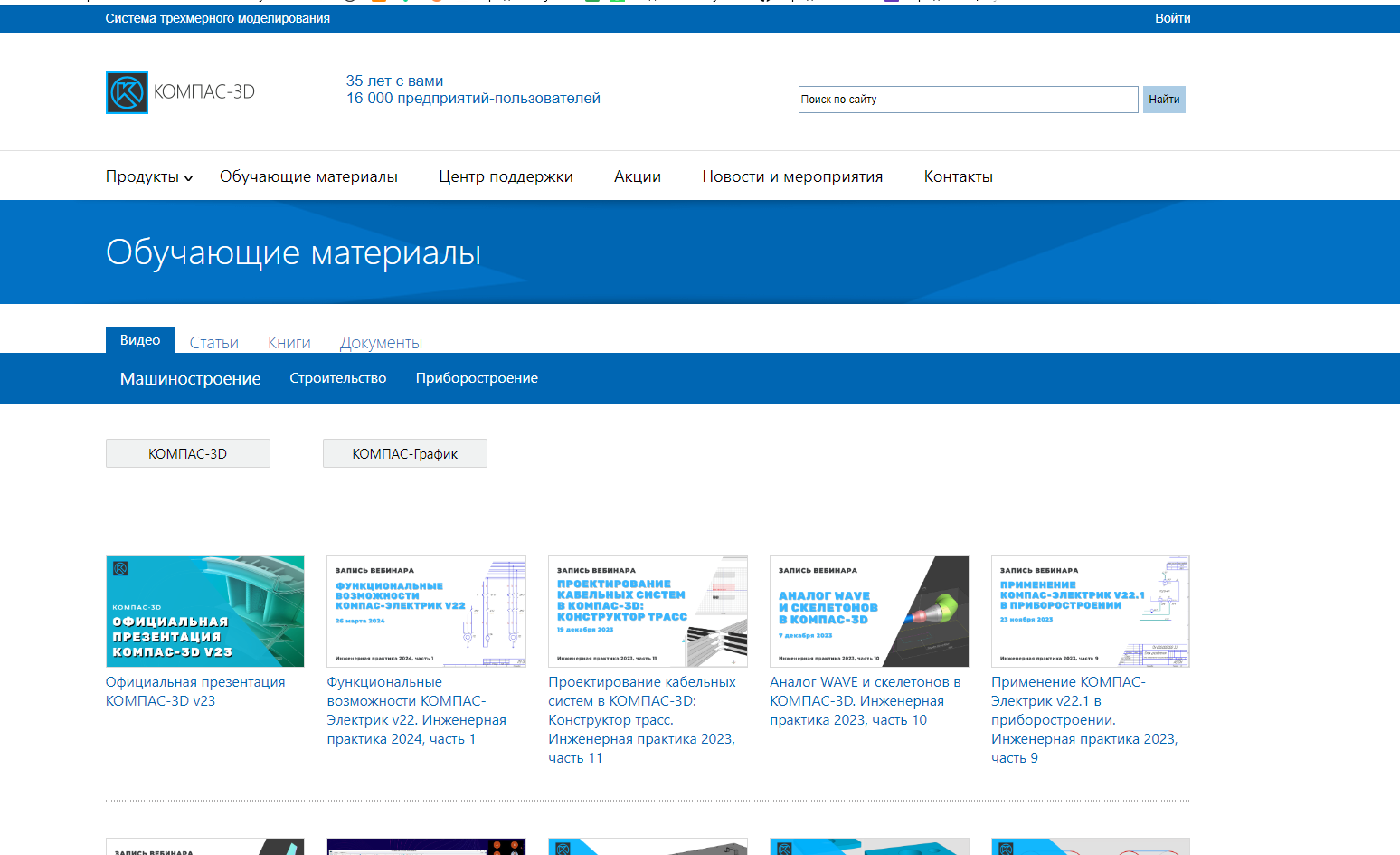 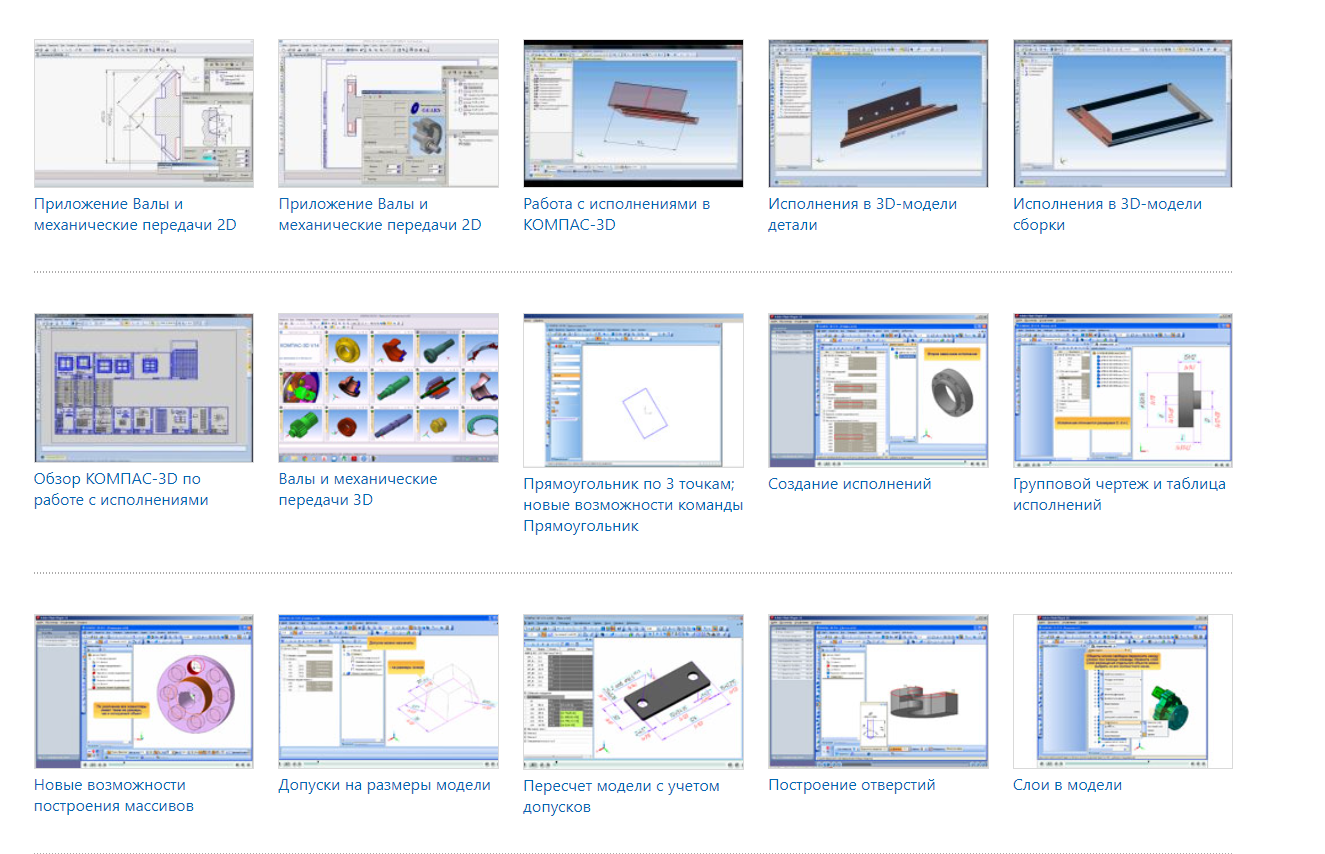 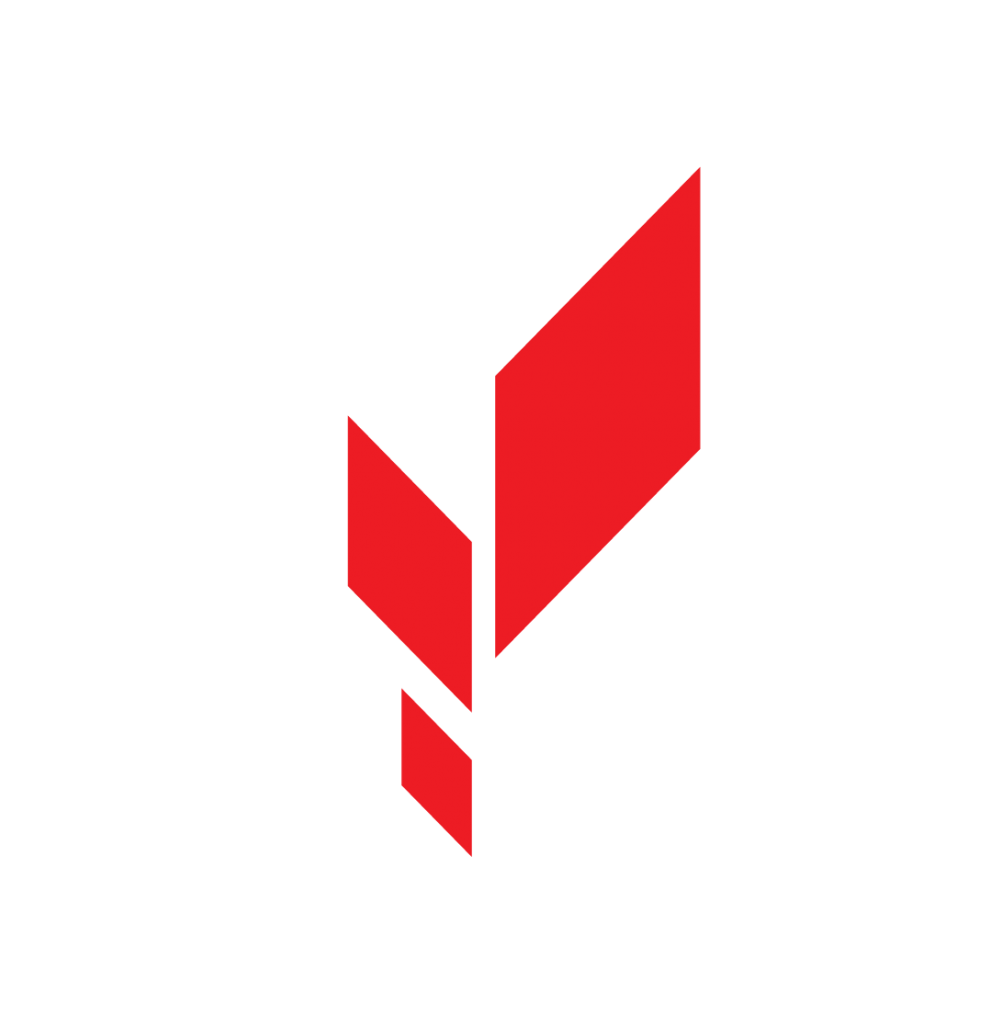 Каждый работает самостоятельно!
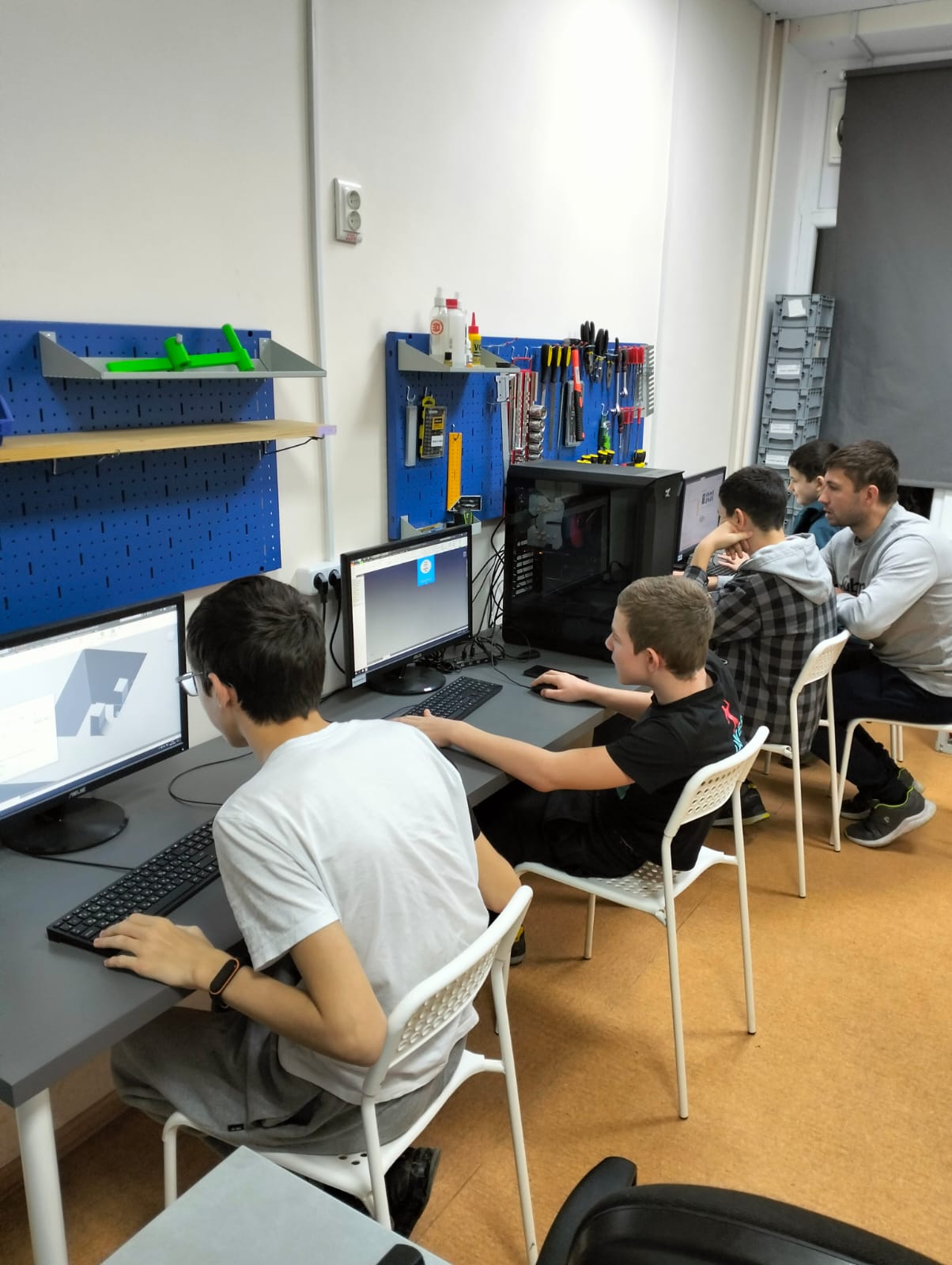 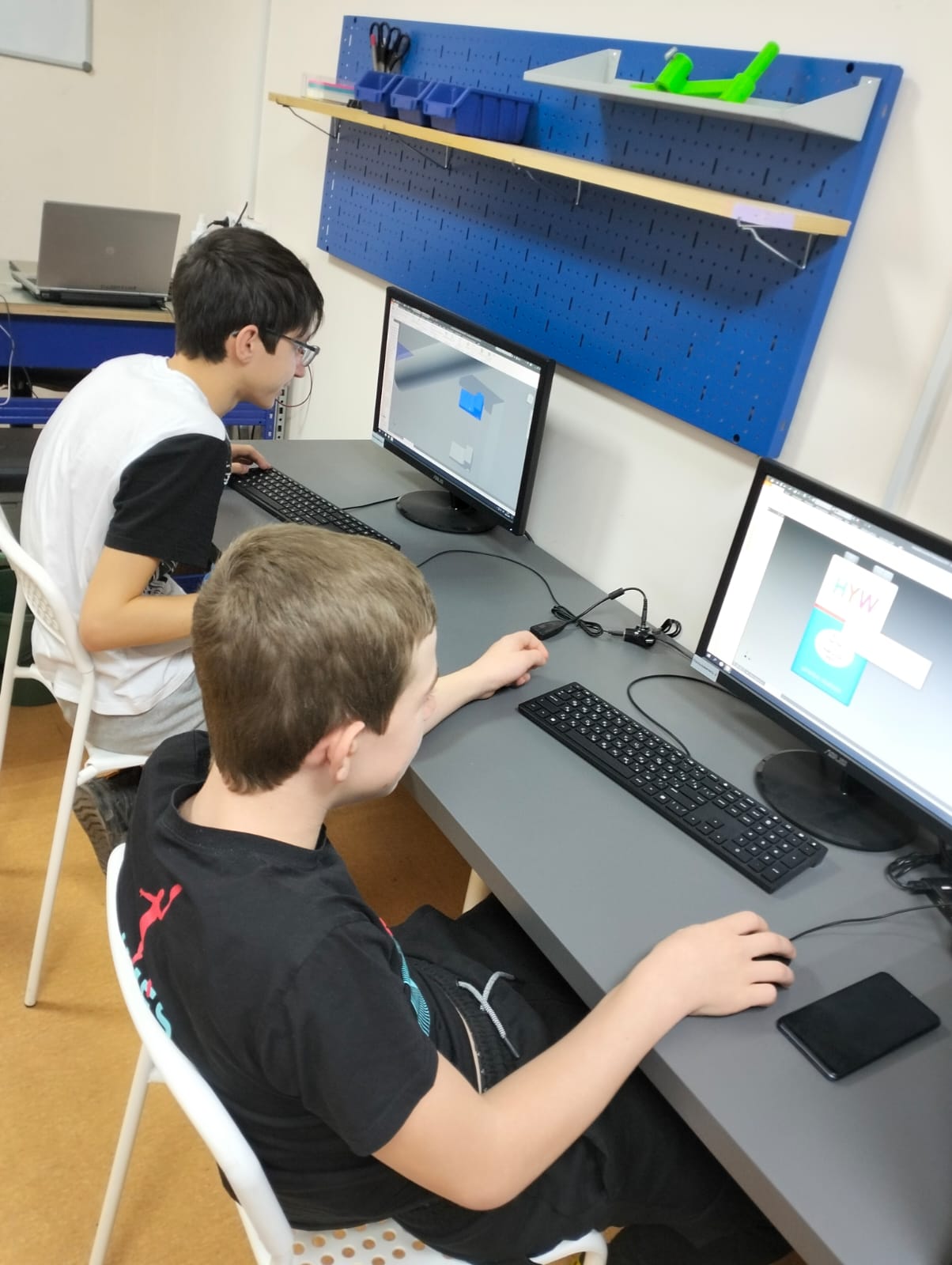 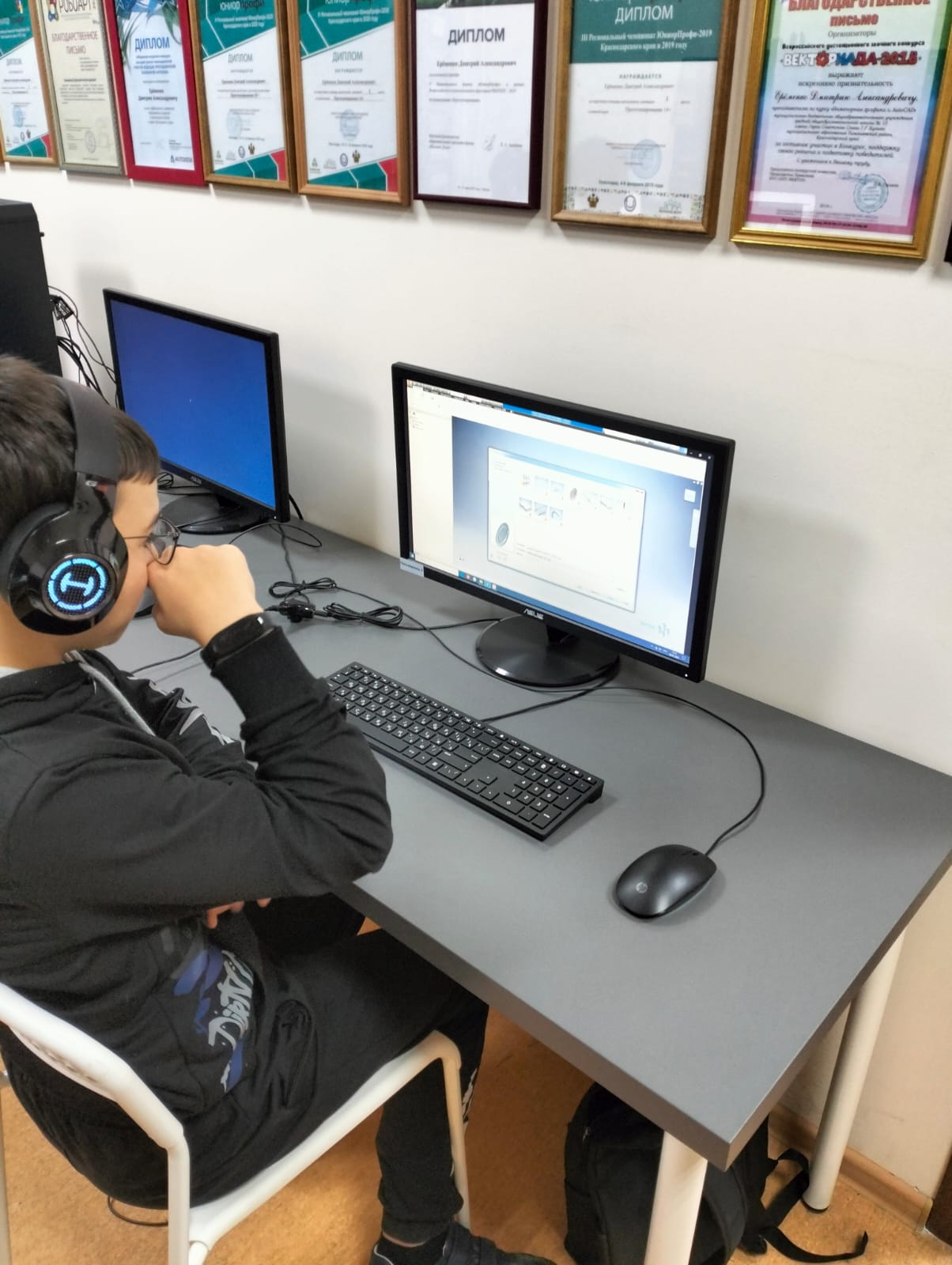 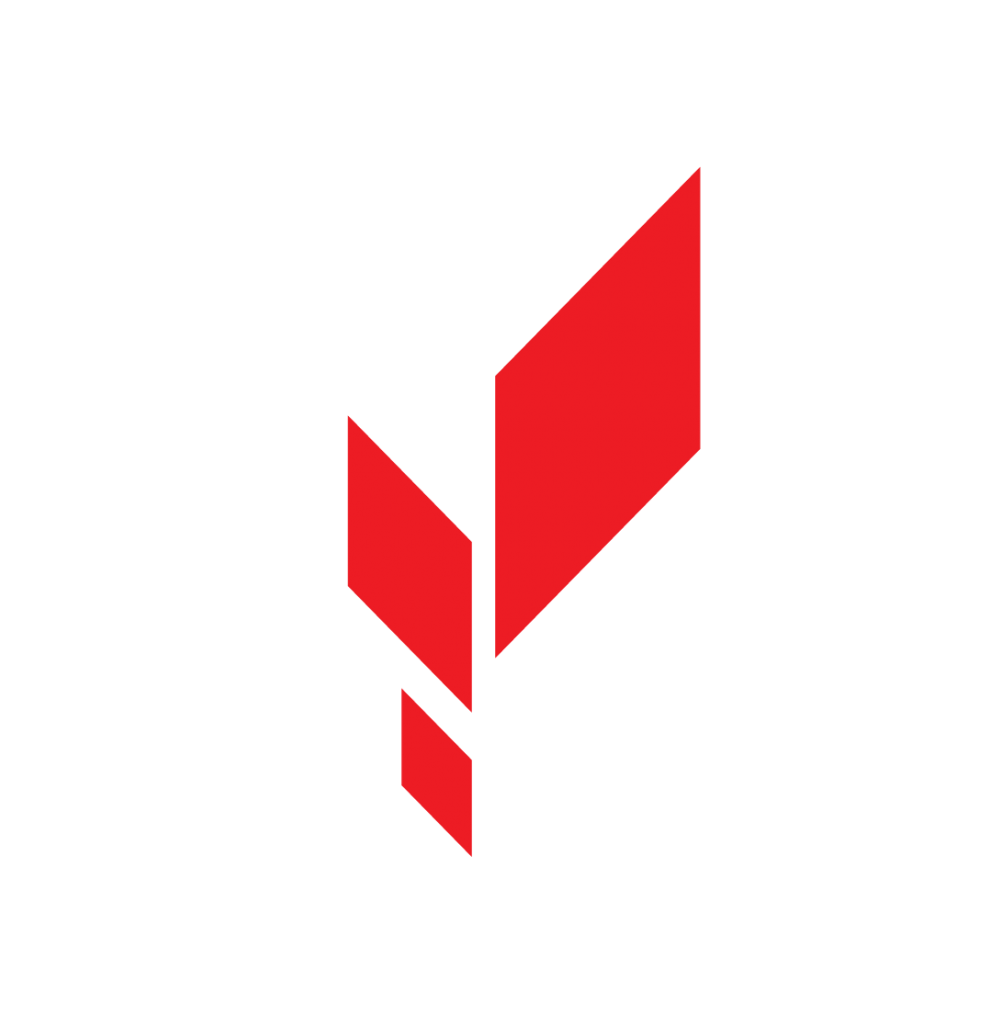 Выполнение творческих проектов
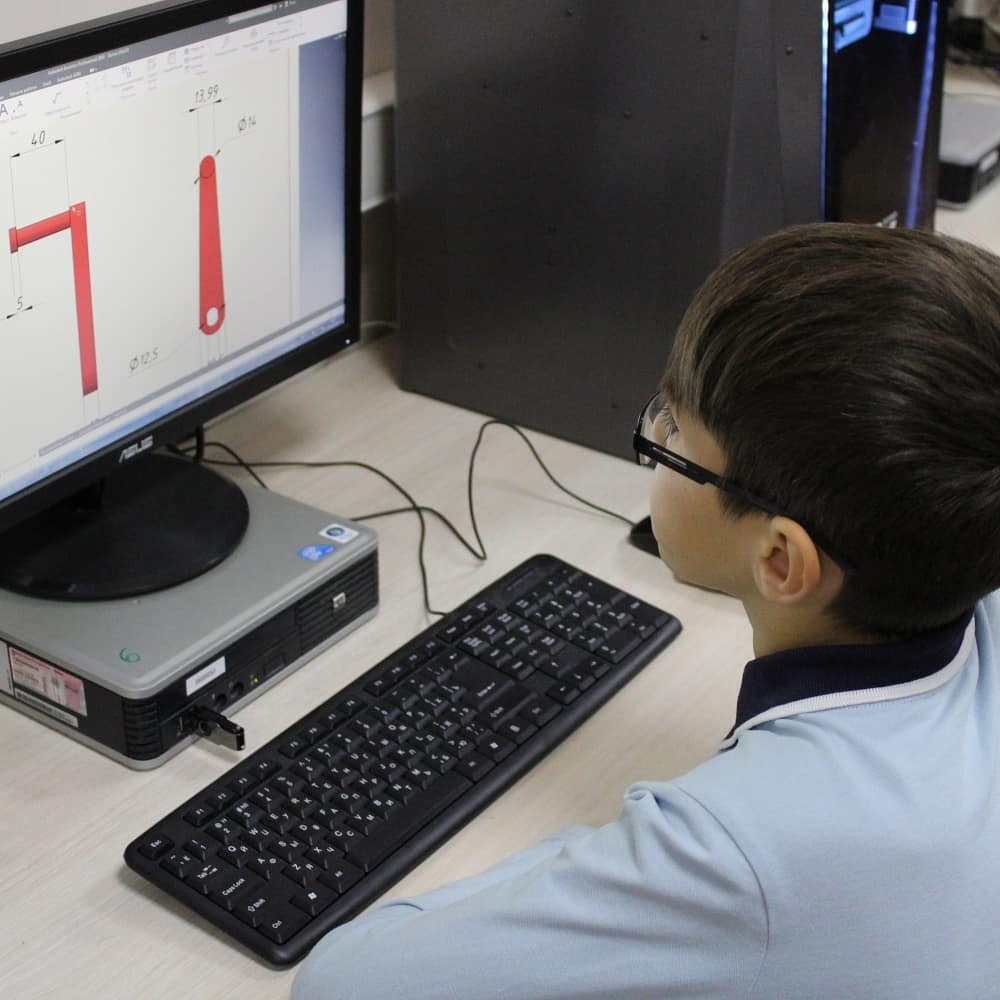 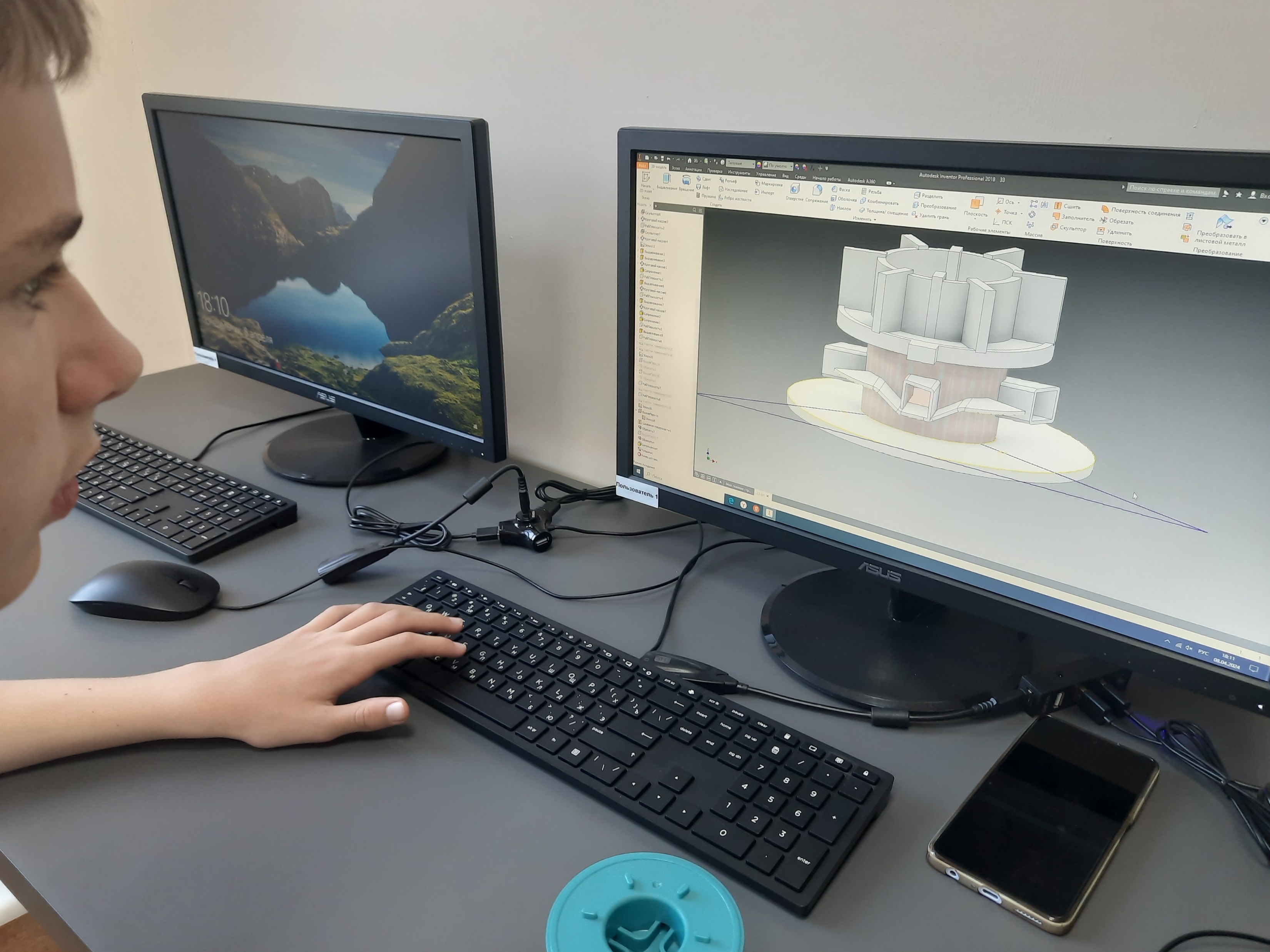 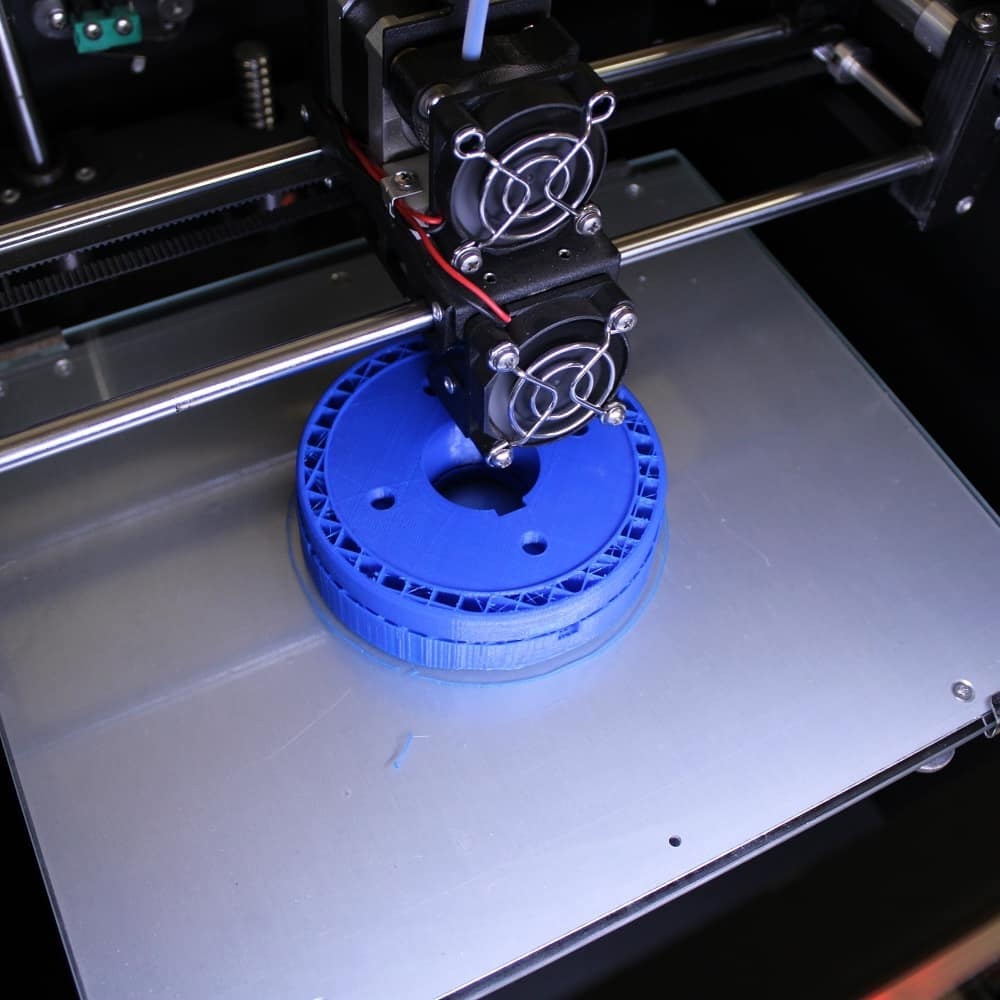 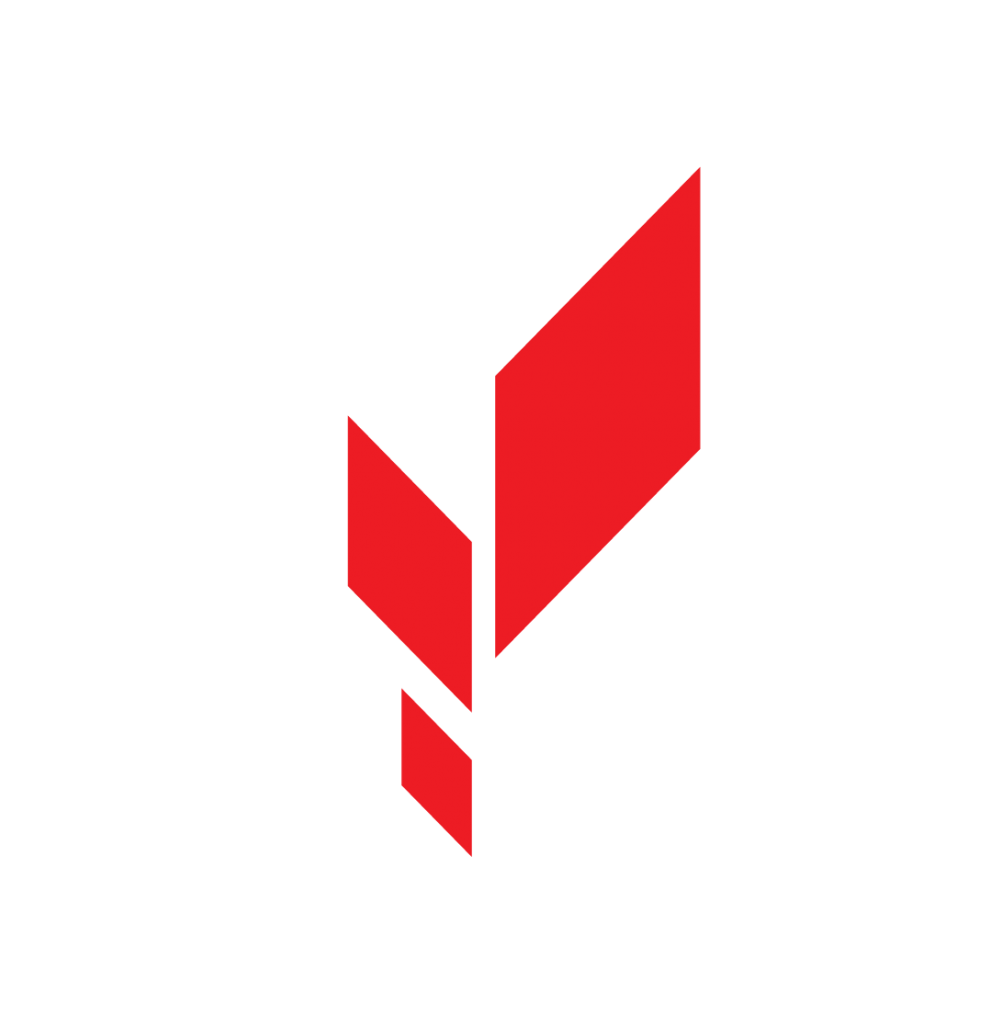 Участие в конкурсах
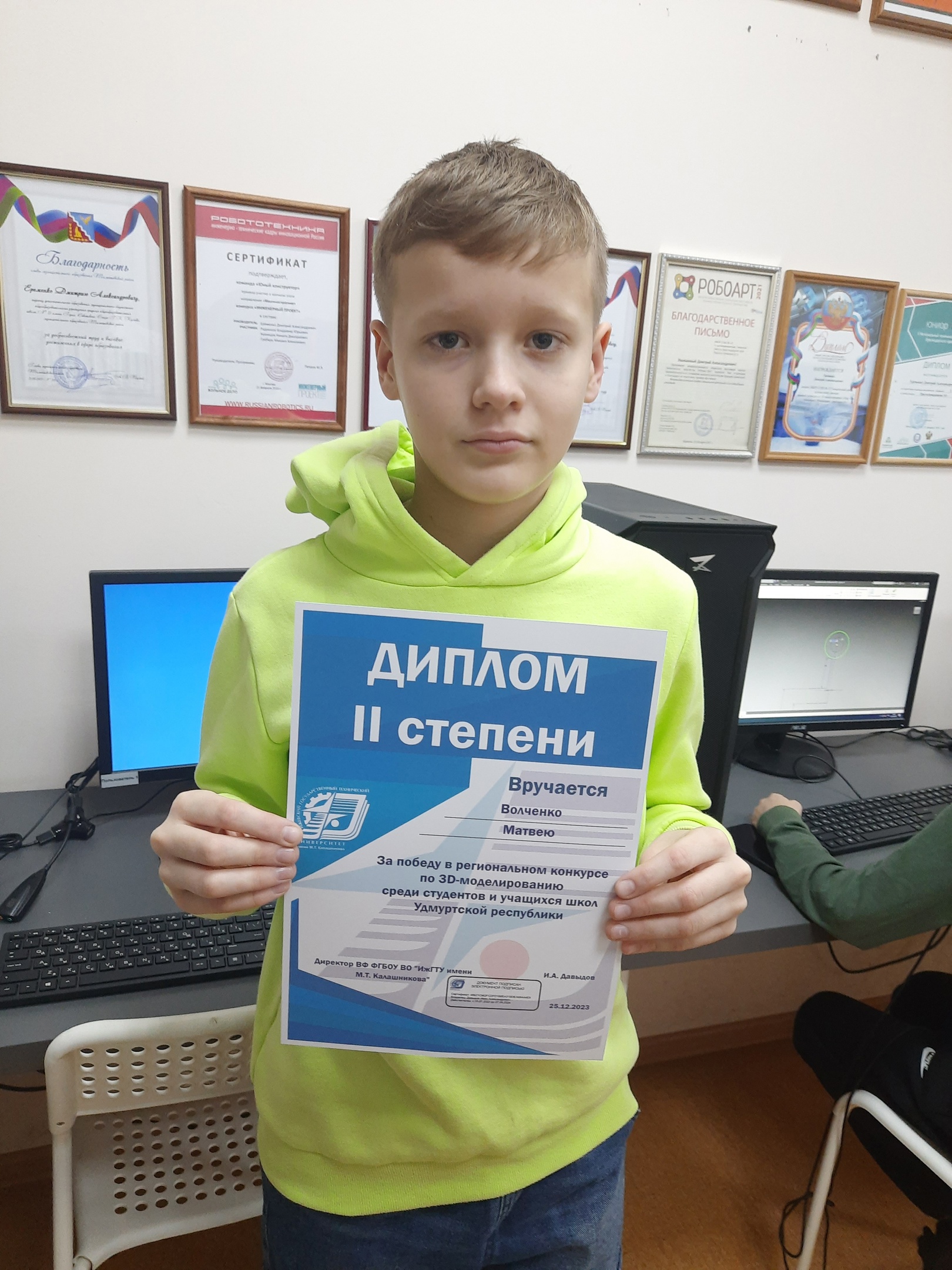 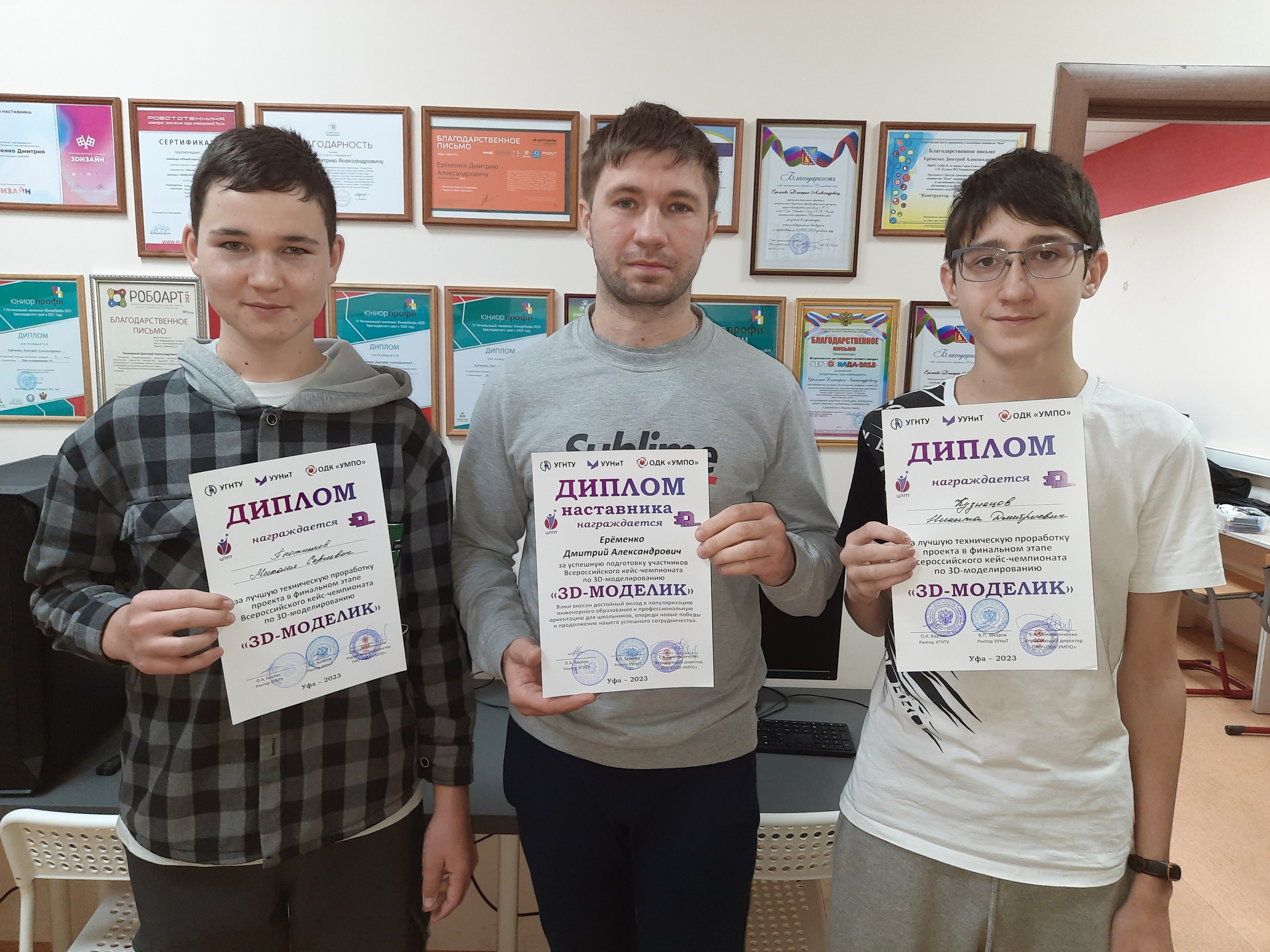 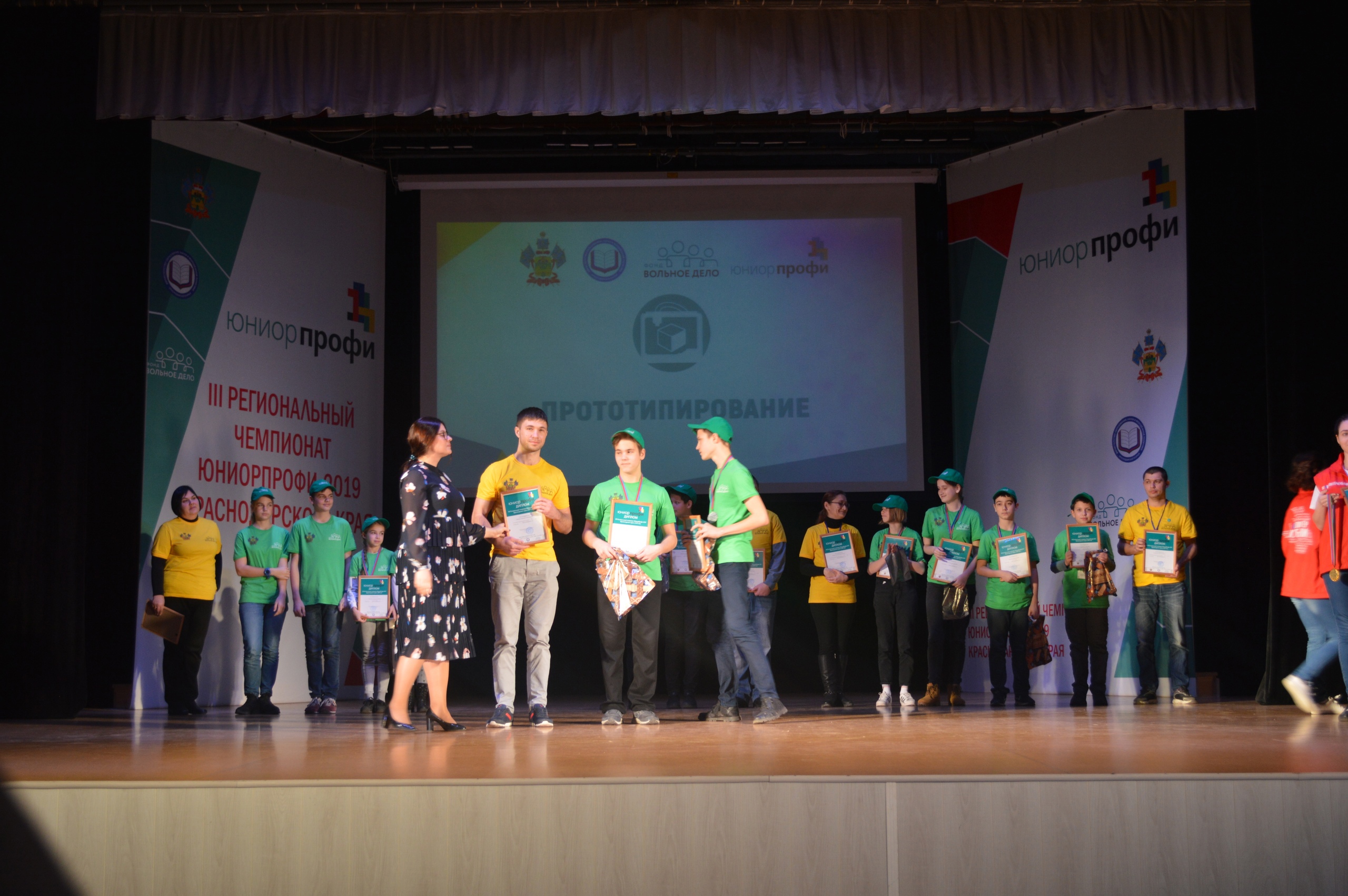 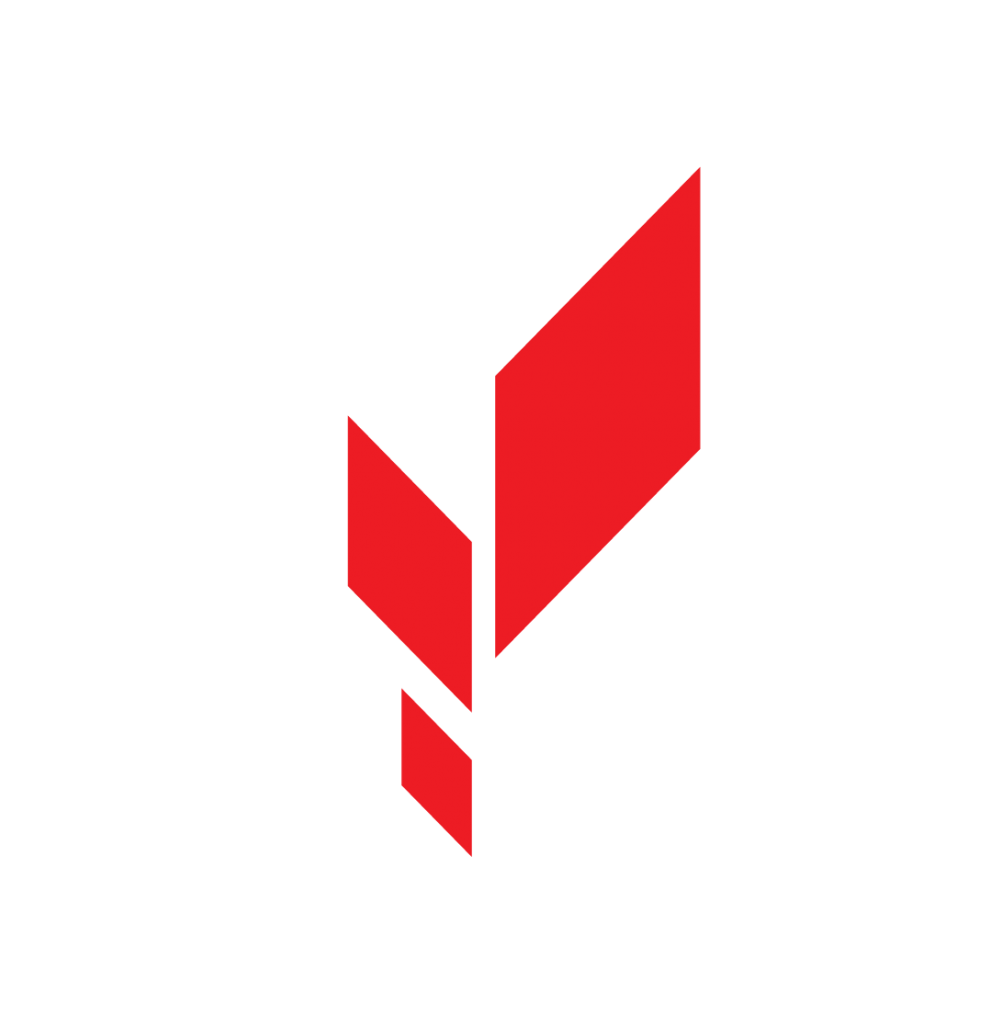 Распечатанные детали почти всегда требуют обработки
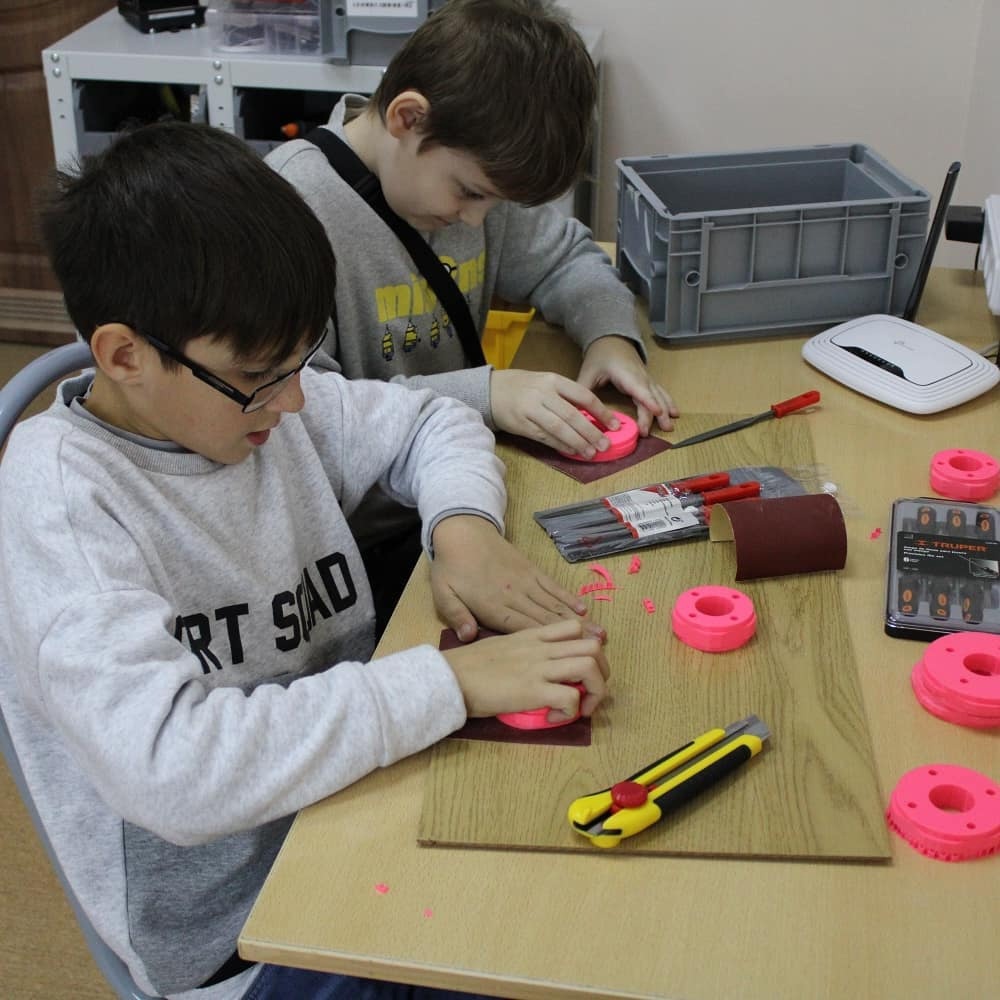 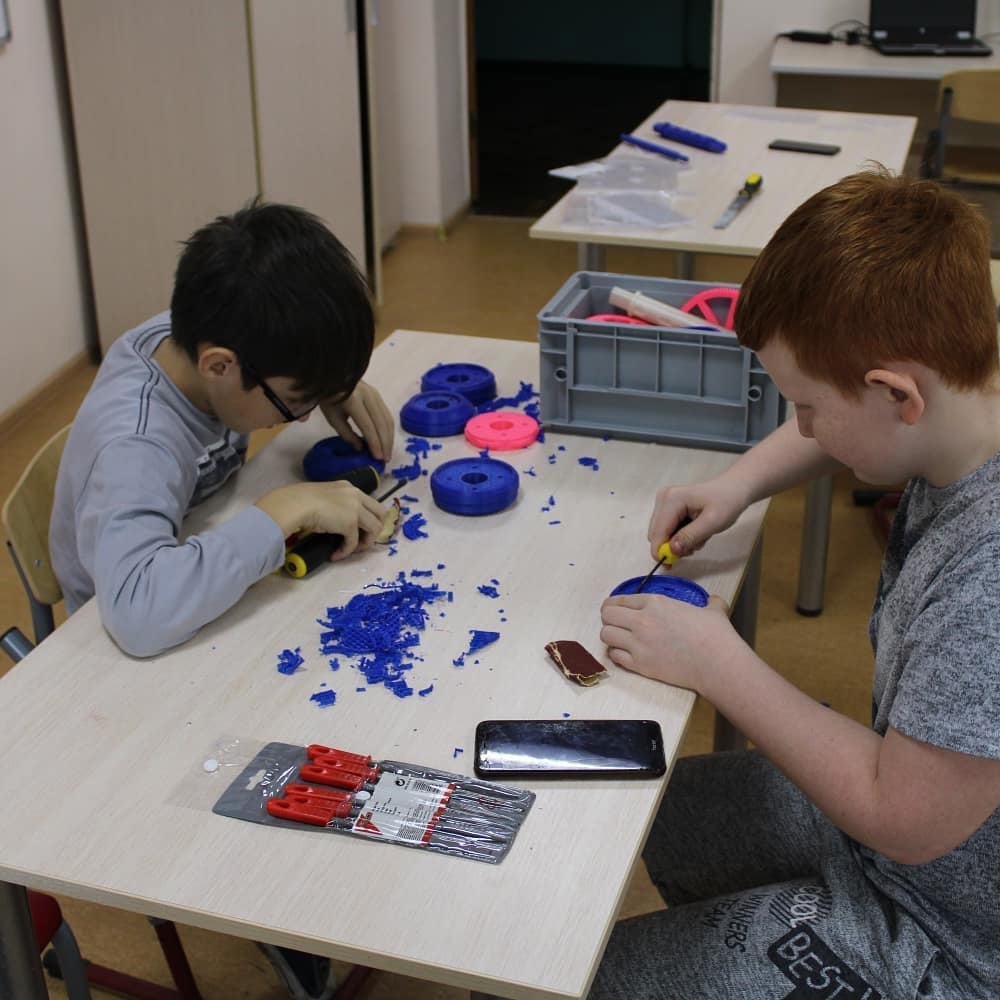 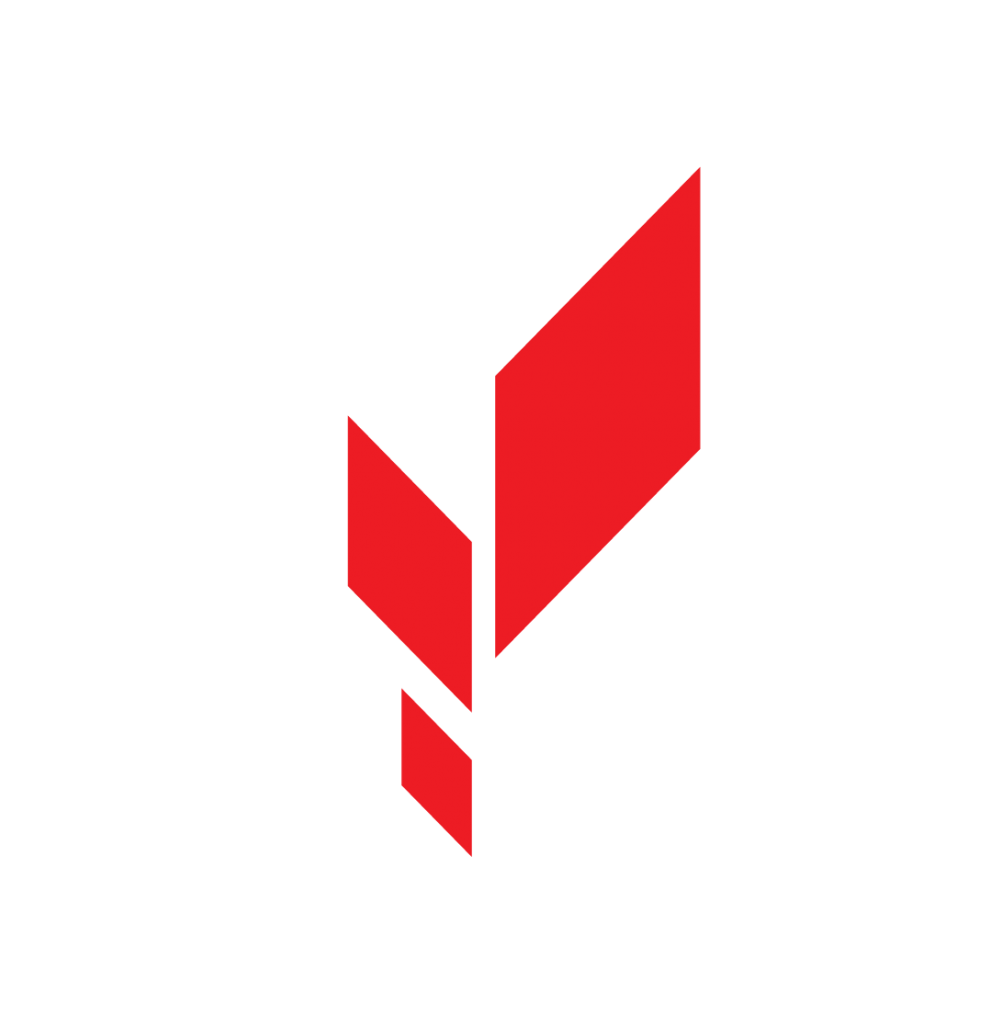 Спасибо за внимание!